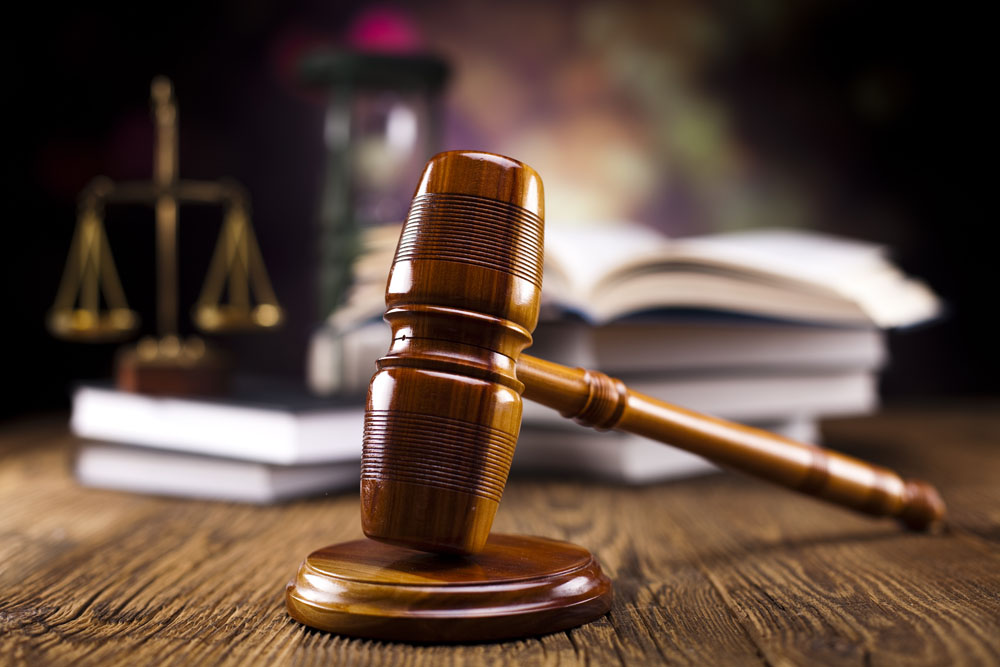 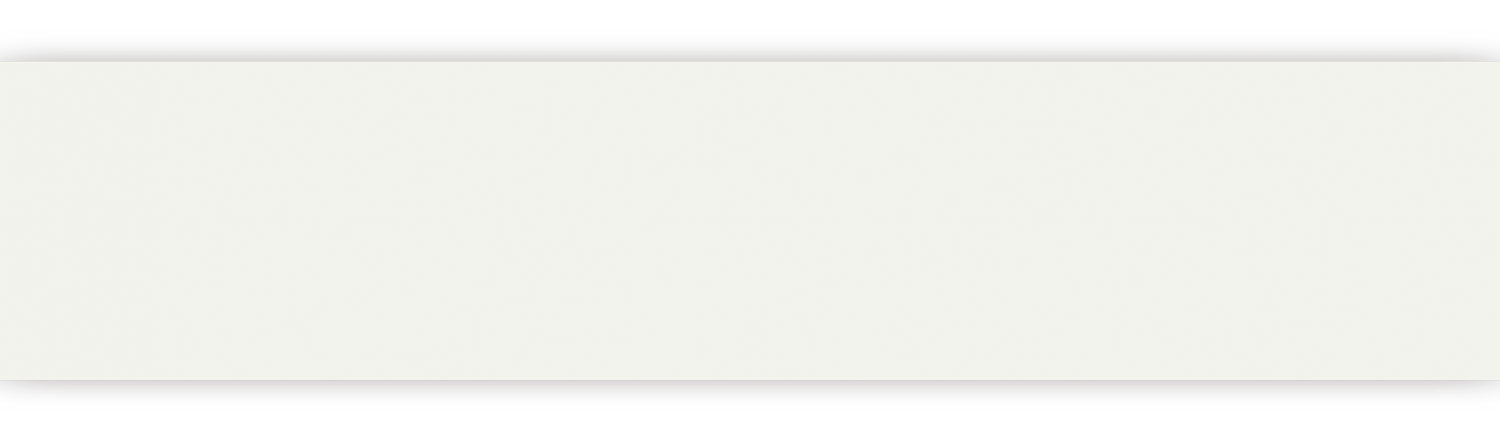 法律法院公平审判PPT
适用于司法机关，法律咨询，法院援助，培训课件等主题
———           这里可以输入公司名称                 ———
前  言  介  绍
回顾这一年的工作，在取得成绩的同时，我们也找到了工作中的不足和问题，主要反映于xx及xxx的风格、定型还有待进一步探索，尤其是网上的公司产品库充分体现我们xxxxx和我们这个平台能为客户提供良好的商机和快捷方便的信息、导航的功能发挥。展望新的一年，我们将继续努力，力争各项工作更上一个新台阶。
目录页
Contents Page
第一部分
年度工作概况
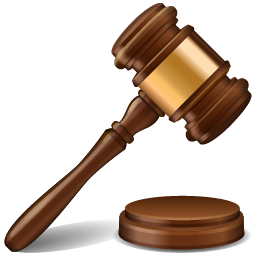 第二部分
工作完成情况
第三部分
项目成果展示
第四部分
工作不足之处
第五部分
明年工作计划
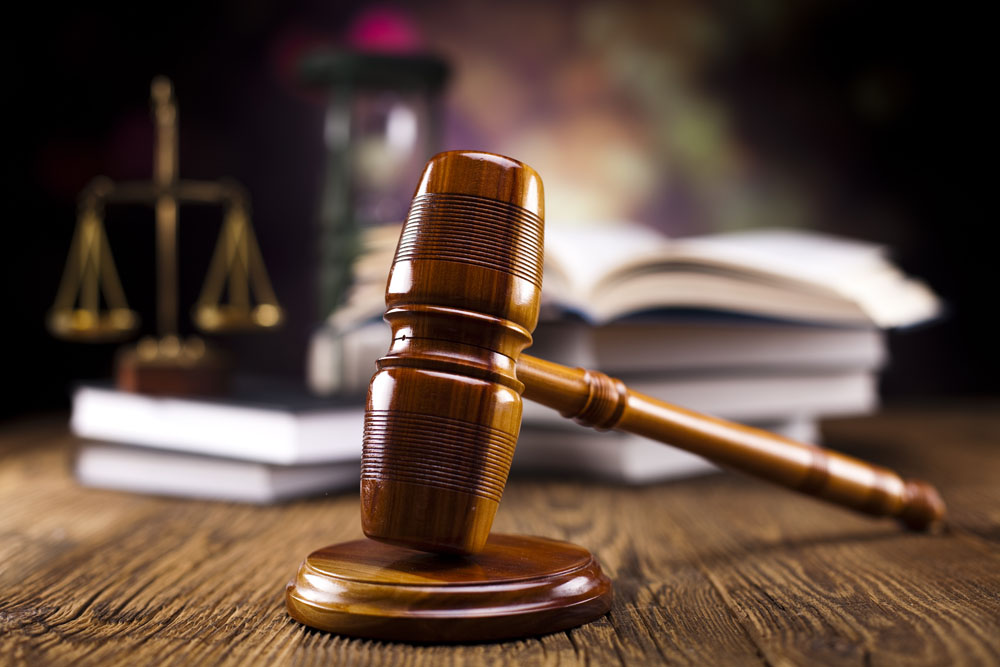 1
年度工作概述
添加文字内容
添加文字内容
添加文字内容
添加文字内容
添加文字内容
添加文字内容
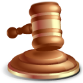 添加文本标题
标题文字内容
04
03
02
01
标题文字
标题文字
标题文字
标题文字
单击此处可添加文本单击此处可添加文本单击此处可添加文本单击此处可添加文本单击此处可添加文本单击此处可添加文本单击此处可添加文本单击此处可添加文本单击此处可添加文本单击此处可添加文本单击此处可添加文本单击此处可添加文本单击此处可添加文本单击此处可添加文本
单击此处添加文本
单击此处添加文本
单击此处添加文本
单击此处添加文本
单击此处添加文本
单击此处添加文本
单击此处添加文本
单击此处添加文本
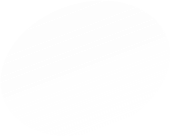 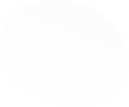 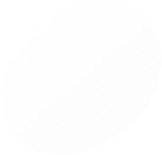 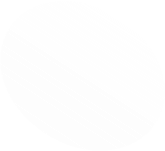 点击此处添加文本
点击此处添加文本
点击此处添加文本
点击此处添加文本
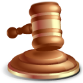 添加文本标题
我们工作室致力于专业PPT模板的发布，课件及汇报PPT的美化，并为您提供专业的PPT个性定制服务。我们秉承“给您演示的光和热”的理念，为您分担职场压力,让您的每一次亮相都信心澎湃。
我们工作室致力于专业PPT模板的发布，课件及汇报PPT的美化，并为您提供专业的PPT个性定制服务。我们秉承“给您演示的光和热”的理念，为您分担职场压力,让您的每一次亮相都信心澎湃。
我们工作室致力于专业PPT模板的发布，课件及汇报PPT的美化，并为您提供专业的PPT个性定制服务。我们秉承“给您演示的光和热”的理念，为您分担职场压力,让您的每一次亮相都信心澎湃。
我们工作室致力于专业PPT模板的发布，课件及汇报PPT的美化，并为您提供专业的PPT个性定制服务。我们秉承“给您演示的光和热”的理念，为您分担职场压力,让您的每一次亮相都信心澎湃。
2
3
1
4
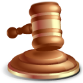 添加文本标题
请输入标题
请输入标题
请输入标题
请输入标题
· 在此添加文字介绍文字介绍在此添加文字介绍文字介绍
· 在此添加文字介绍文字介绍在此添加文字介绍文字介绍
· 在此添加文字介绍文字介绍在此添加文字介绍文字介绍
· 在此添加文字介绍文字介绍在此添加文字介绍文字介绍
· 在此添加文字介绍文字介绍在此添加文字介绍文字介绍
· 在此添加文字介绍文字介绍在此添加文字介绍文字介绍
· 在此添加文字介绍文字介绍在此添加文字介绍文字介绍
· 在此添加文字介绍文字介绍在此添加文字介绍文字介绍
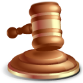 添加文本标题
7月
点击添加文字说明
点击此处添加文本内容点击此处添加文本内容点击此处添加文本内容
8月
点击添加文字说明
点击此处添加文本内容点击此处添加文本内容点击此处添加文本内容
点击添加文字说明
9月
点击此处添加文本内容点击此处添加文本内容点击此处添加文本内容
10月
点击添加文字说明
点击此处添加文本内容点击此处添加文本内容点击此处添加文本内容
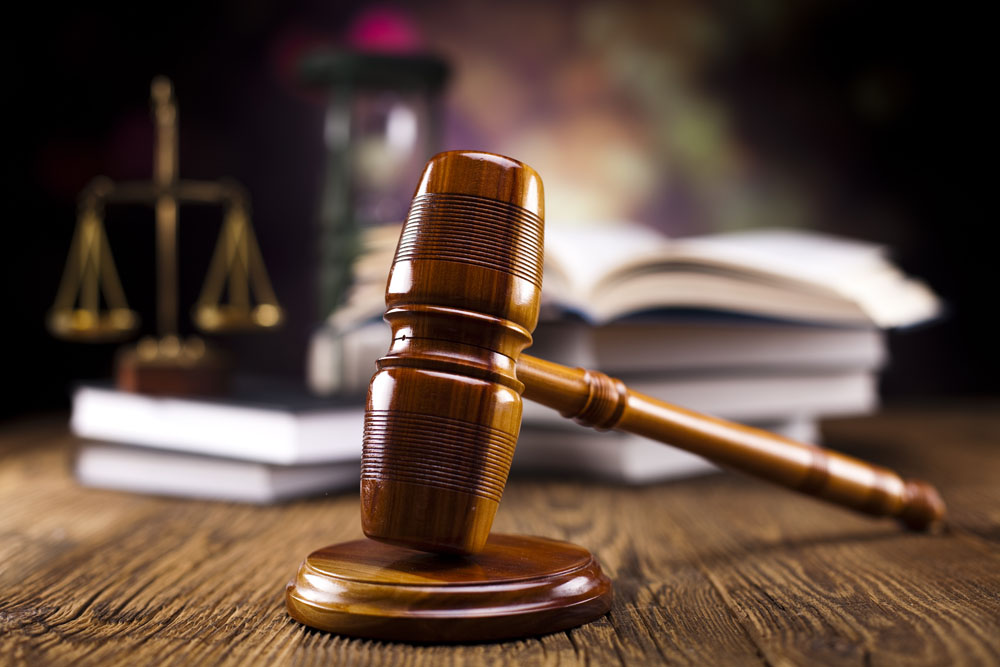 2
工作完成情况
添加文字内容
添加文字内容
添加文字内容
添加文字内容
添加文字内容
添加文字内容
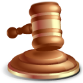 添加文本标题
这里输入文本这里输入文本
这里输入文本这里输入文本
单击此处添加文本，单击此处添加文本
这里输入文本这里输入文本
这里输入文本这里输入文本
此处添加文本，此处添加文本
这里输入文本这里输入文本
这里输入文本这里输入文本
单击此处添加文本
这里输入文本这里输入文本
这里输入文本这里输入文本
文本
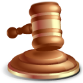 添加文本标题
点击录
入内容
点击录
入内容
点击录
入内容
点击此处输入文字
点击此处输入文字
点击此处输入文字
点击此处输入文字
点击此处输入文字
点击此处输入文字
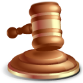 添加文本标题
01.点击添加文字说明
03.点击添加文字说明
添加
文本
添加
文本
点击此处添加文本内容点击此处添加文本内容点击此处添加文本内容
点击此处添加文本内容点击此处添加文本内容点击此处添加文本内容
02.点击添加文字说明
04.点击添加文字说明
添加
文本
添加
文本
点击此处添加文本内容点击此处添加文本内容点击此处添加文本内容
点击此处添加文本内容点击此处添加文本内容点击此处添加文本内容
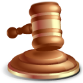 添加文本标题
4
5
2
3
1
点击此处添加
文字内容
点击此处添加
文字内容
点击此处添加
文字内容
点击此处添加
文字内容
点击此处添加
文字内容
在此处添加文字，在此处添加文字，
在此处添加文字在此处添加文
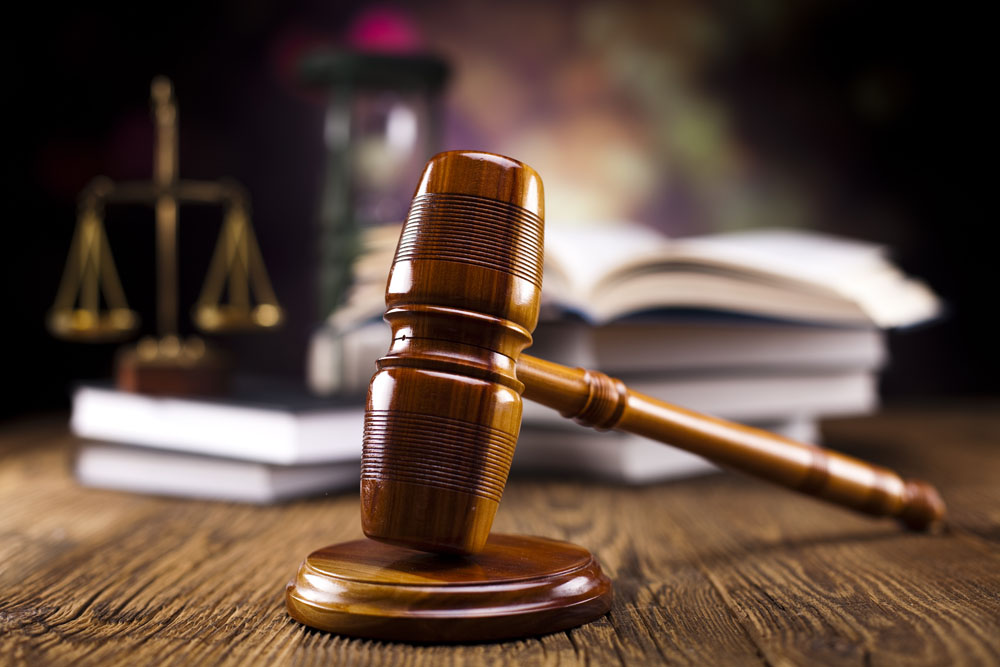 3
工作成果展示
添加文字内容
添加文字内容
添加文字内容
添加文字内容
添加文字内容
添加文字内容
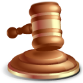 添加文本标题
标题
单击添加文本单击添加文本单击添加文本单击添加文本单击添加文本单击添加文本单击添加文本单击添加文本单击添加文本单击添加文本单击添加文本单击添加文本单击添加文本单击添加文本
标题
单击添加文本单击添加文本单击添加文本单击添加文本单击添加文本单击添加文本单击添加文本单击添加文本单击添加文本单击添加文本单击添加文本单击添加文本单击添加文本单击添加文本
标题
单击添加文本单击添加文本单击添加文本单击添加文本单击添加文本单击添加文本单击添加文本单击添加文本单击添加文本单击添加文本单击添加文本单击添加文本单击添加文本单击添加文本
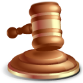 添加文本标题
输入你的标题
这里输入简单的文字概述里输入简单文字概述输入简单的文字概述里输入输入里这里输入简单的文字概述里输入简单文字概述
输入你的标题
这里输入简单的文字概述里输入简单文字概述输入简单的文字概述里输入输入里这里输入简单的文字概述里输入简单文字概述
输入你的标题
这里输入简单的文字概述里输入简单文字概述输入简单的文字概述里输入输入里这里输入简单的文字概述里输入简单文字概述
输入你的标题
这里输入简单的文字概述里输入简单文字概述输入简单的文字概述里输入输入里这里输入简单的
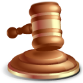 添加文本标题
请在此处添加正文并根据需要调整字体大小，建议采用1.5倍行距和居中对齐方式。请在此处添加正文并根据需要调整字体大小，建议采用1.5倍行距和居中对齐方式。
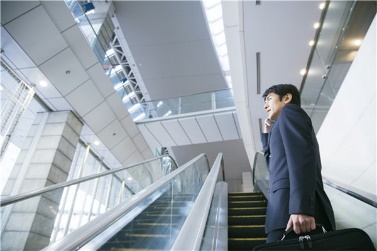 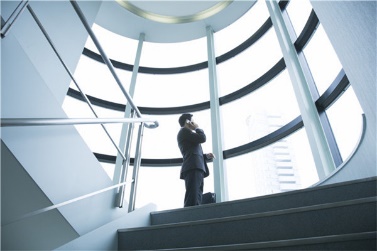 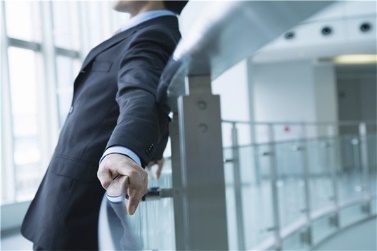 请在此处添加小标题
请在此处添加小标题
请在此处添加小标题
请在此处添加正文并根据需要调整字体大小，建议采用1.5倍行距和两端对齐方式。请在此处添加正文并根据需要调整字体大小。
请在此处添加正文并根据需要调整字体大小，建议采用1.5倍行距和两端对齐方式。请在此处添加正文并根据需要调整字体大小。
请在此处添加正文并根据需要调整字体大小，建议采用1.5倍行距和两端对齐方式。请在此处添加正文并根据需要调整字体大小。
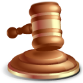 添加文本标题
70%
关键词
关键词
65%
单击此处可编辑内容，根据您的需要自由拉伸文本框大小
单击此处可编辑内容，根据您的需要自由拉伸文本框大小
55%
关键词
关键词
35%
单击此处可编辑内容，根据您的需要自由拉伸文本框大小
单击此处可编辑内容，根据您的需要自由拉伸文本框大小
关键词
35%
单击此处可编辑内容，根据您的需要自由拉伸文本框大小
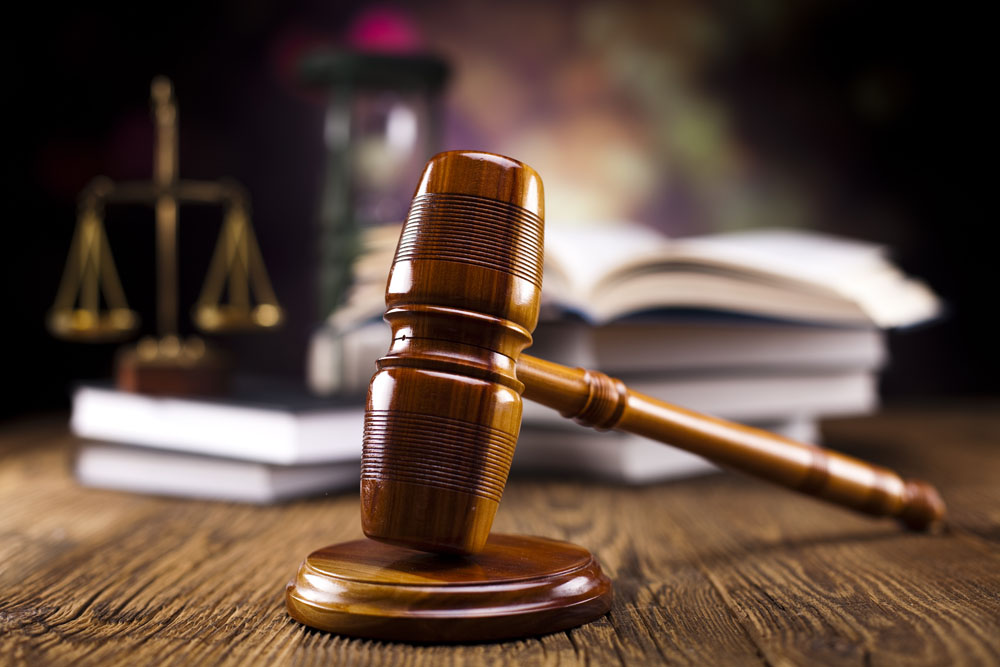 4
经验不足之处
添加文字内容
添加文字内容
添加文字内容
添加文字内容
添加文字内容
添加文字内容
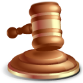 添加文本标题
02.点击添加文字说明
点击此处添加文本内容点击此处添加文本内容点击此处添加文本内容
01.点击添加文字说明
点击此处添加文本内容点击此处添加文本内容点击此处添加文本内容
01
02
03.点击添加文字说明
添加文本
点击此处添加文本内容点击此处添加文本内容点击此处添加文本内容
点击此处添加文本内容点击此处
05.点击添加文字说明
05
03
点击此处添加文本内容点击此处添加文本内容点击此处添加文本内容
04.点击添加文字说明
点击此处添加文本内容点击此处添加文本内容点击此处添加文本内容
04
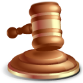 添加文本标题
项目二展示
项目三展示
项目一展示
您的内容打在这里，或者通过复制您的文本后，在此框中选择粘贴，并选择只保留文字，在此录入上述图表的综合描述说明。
您的内容打在这里，或者通过复制您的文本后，在此框中选择粘贴，并选择只保留文字，在此录入上述图表的综合描述说明。
您的内容打在这里，或者通过复制您的文本后，在此框中选择粘贴，并选择只保留文字，在此录入上述图表的综合描述说明。
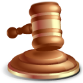 添加文本标题
标题文字
标题文字
标题文字
标题文字
请输入内容请输入文字内容请输入内容请输入文字内容请输入内容
请输入内容请输入文字内容请输入内容请输入文字内容请输入内容
请输入内容请输入文字内容请输入内容请输入文字内容请输入内容
请输入内容请输入文字内容请输入内容请输入文字内容请输入内容
标题文字
标题文字
标题文字
标题文字
标题文字
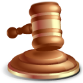 添加文本标题
添加标题
这里输入简单的文字概述这里输入简单字概述这里输入简单简单的文字概述这里输入简单的文字概述简单的文字概述这里输入简单的文字概述这里输入简单的文字概述这里输入简单的文字概述这里输入简单的文字概述这里输入
这里输入简单的文字概述这里输入简单字概述这里输入简单简单的文字概述这里输入简单的文字概述简单的文字概述这里输入简单的文字
48%
52%
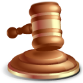 添加文本标题
输入你的标题
这里输入简单的文字概述里输入简单文字概述输入简单的文字概述里输入输入里这里输入简单的文字概述里输入简单文字概述
输入你的标题
这里输入简单的文字概述里输入简单文字概述输入简单的文字概述里输入输入里这里输入简单的文字概述里输入简单文字概述
输入你的标题
这里输入简单的文字概述里输入简单文字概述输入简单的文字概述里输入输入里这里输入简单的文字概述里输入简单文字概述
输入你的标题
这里输入简单的文字概述里输入简单文字概述输入简单的文字概述里输入输入里这里输入简单的文字概述里输入简单文字概述
输入你的标题
这里输入简单的文字概述里输入简单文字概述输入简单的文字概述里输入输入里这里输入简单的文字概述里输入简单文字概述
输入你的标题
这里输入简单的文字概述里输入简单文字概述输入简单的文字概述里输入输入里这里输入简单的文字概述里输入简单文字概述
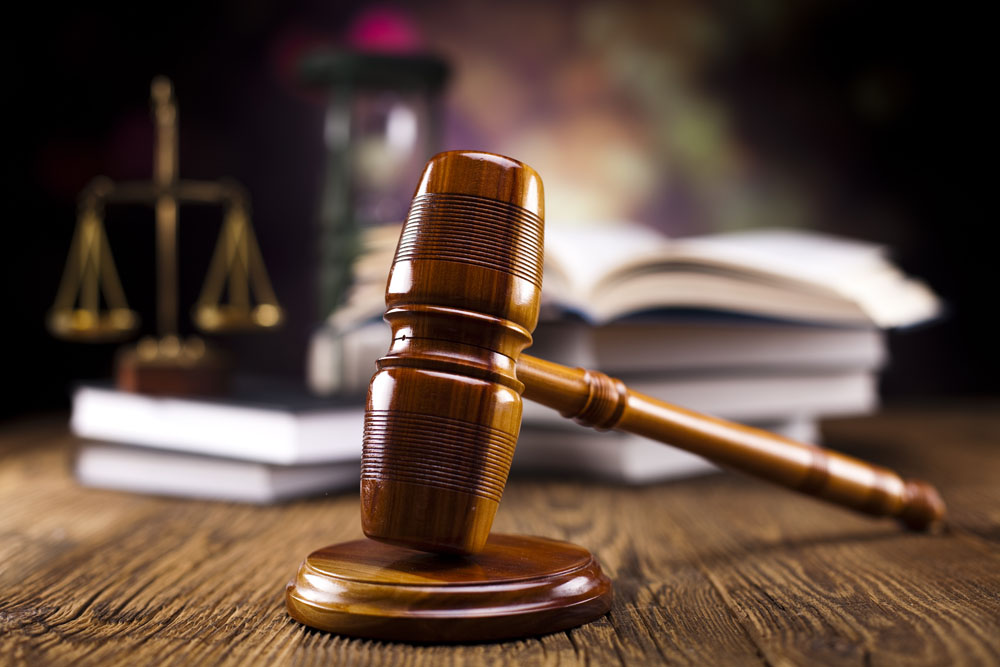 5
明年工作计划
添加文字内容
添加文字内容
添加文字内容
添加文字内容
添加文字内容
添加文字内容
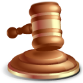 添加文本标题
标题文字
单击此处添加文本单击此处添加单击此处添加文本单击此处添加
单击此处添加文本单击此处添加单击此处添加文本单击此处添加
单击此处添加文本单击此处添加单击此处添加文本单击此处添加
单击此处添加文本单击此处添加单击此处添加文本单击此处添加
单击此处添加文本单击此处添加单击此处添加文本单击此处添加
单击此处添加文本单击此处添加单击此处添加文本单击此处添加
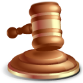 添加文本标题
添加标题
添加标题
添加标题
31%
43%
82%
单击添加文本单击添加
文本单击添加文本单击
添加文本单击添加文本
单击添加文本单击添加
文本单击添加文本单击
添加文本单击添加文本
单击添加文本单击添加
文本单击添加文本单击
添加文本单击添加文本
项目展示分类
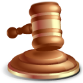 添加文本标题
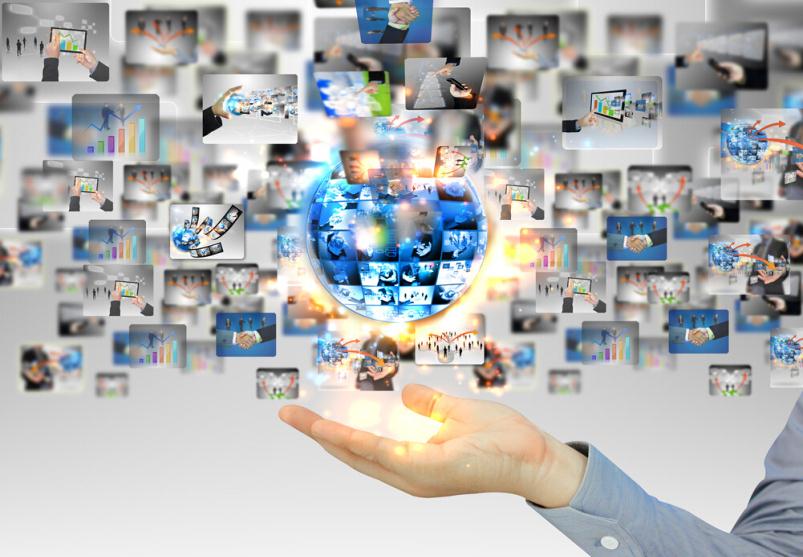 在这里输入内容文本在这里输入内容文本在这里输入内容文本在这里输入内容文本在这里输入内容文本在这里输入内容文本在这里输入内容文本在这里输入内容文本在这里输入内容文本在这里输入内容文本在这里输入内容文本在这里输入内容文本
在这里输入内容文本在这里输入内容文本在这里输入内容文本在这里输入内容
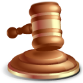 添加文本标题
3
2
4
1
5
关键词
关键词
关键词
关键词
关键词
单击此处编辑您要的内容，建议您在展示时采用微软雅黑字体，本模版所有图形线条及其相应素材均可自由编辑、改色、替换。更多使用说明和作品请详阅模版最末的使用手册。
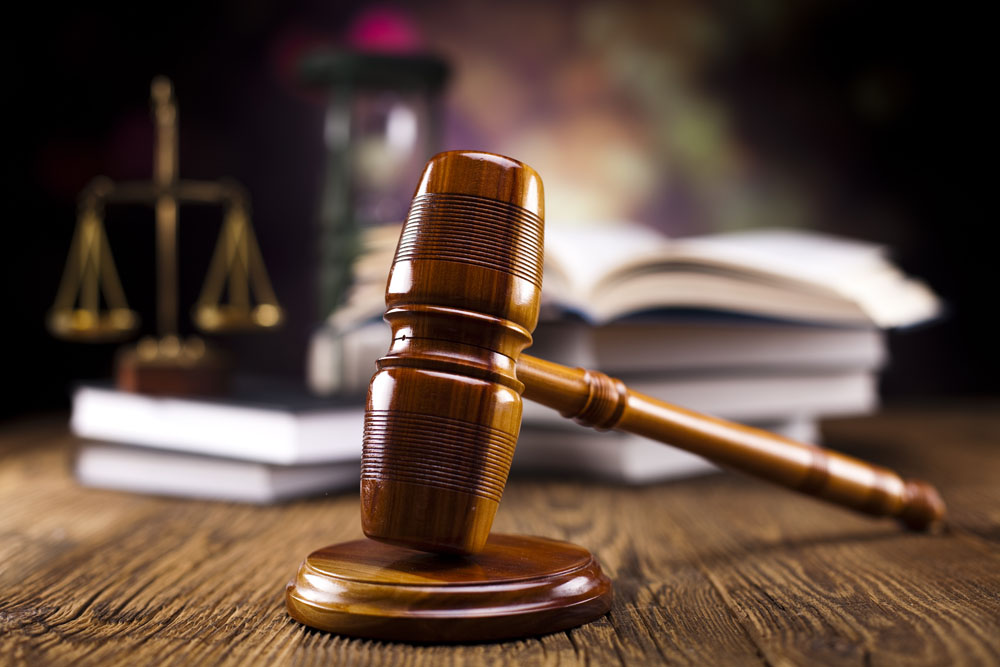 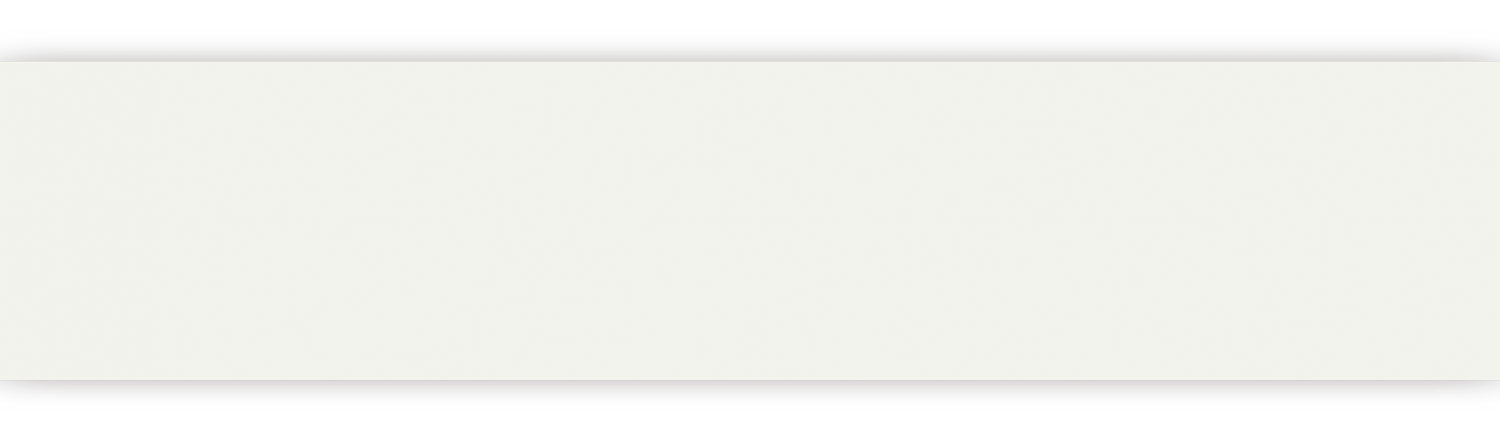 演示完毕，感谢收看
适用于司法机关，法律咨询，法院援助，培训课件等主题
———           这里可以输入公司名称                 ———